Tiers Monde: Indépendances, contestation de l’ordre mondial, diversification
T ES L
HISTGEOGRAPHIE.COM
Doc 1 Les empires coloniaux en 1945
CANADA
URSS
Océan 
Atlantique
ETATS-UNIS
CHINE
JAPON
Tunisie
Maroc
Algérie
Source: La fin des Empires coloniaux, de Jefferson à Mandela, Les Collections de l’Histoire n°49, 2010
Indes
Océan 
Pacifique
AOF
Indochine
AEF
Congo
BRESIL
Océan Pacifique
Indes néerlandaises
Madagascar
AUSTRALIE
Océan Indien
Union 
Sud-africaine
HISTGEOGRAPHIE.COM
Empires coloniaux
Britannique
Français
Belge
Portugais
Danois
Dominions
Néerlandais
Italien
Espagnol
Doc 2 La naissance de la notion de Tiers Monde
« Nous parlons volontiers de deux mondes en présence, de leur guerre possible, de leur coexistence […], oubliant trop souvent qu’il en existe un troisième, le plus important et, en somme, le premier dans la chronologie. C’est l’ensemble de ceux que l’on appelle, en style Nations unies, les pays sous-développés. […] Et peut-être, à sa vive lueur, le monde n°1, pourrait-il, même en dehors de toute solidarité humaine, ne pas rester insensible à une poussée lente et irrésistible, humble et féroce, vers la vie. Car enfin ce Tiers Monde ignoré, exploité, méprisé comme le Tiers Etat, veut, lui aussi, être quelque chose. »

Alfred Sauvy (économiste et démographe français), in Le Nouvel Observateur n°118 (page 14), 14 août 1952.
Comment Alfred Sauvy définit-il le Tiers Monde?
Pourquoi le compare-t-il au Tiers Etat?
HISTGEOGRAPHIE.COM
Problématique
Comment le tiers monde parvient-il à s’émanciper?
HISTGEOGRAPHIE.COM
I Les origines de l’émancipation des colonies
A) Les facteurs de l’émancipation
HISTGEOGRAPHIE.COM
Doc 3 La fin d’un mythe
Les Britanniques capitulent face aux Japonais à Singapour en 1942. C’est la fin du mythe de l’invincibilité du colonisateur.
Wikipedia Magnus Manske
HISTGEOGRAPHIE.COM
Doc 4 Des revendications nationalistes avant 1945
Source: La fin des Empires coloniaux, de Jefferson à Mandela, Les Collections de l'Histoire n°49, 2010
Où et comment se manifestent les revendications nationalistes dans les colonies avant 1945?
HISTGEOGRAPHIE.COM
Doc 5 La résolution Quit India
« Le Comité du Congrès pense […] que la domination anglaise en Inde doit cesser aussi vite que possible, à la fois pour le salut de l’Inde et pour la cause défendue par les Nations unies.
La puissance de cette domination est avilissante, affaiblit l’Inde et la rend de moins en moins capable de se défendre d’abord et de défendre ensuite la cause de la liberté. […]
La fin de la domination britannique sur ce pays est donc une question vitale et primordiale; de son dénouement proche dépendront l’avenir de la guerre et le triomphe de la liberté et de la démocratie. Une Inde libre sera le meilleur gage de ce triomphe. Elle se lancera alors de toutes ses forces dans le combat pour la paix contre l’agression, qu’elle soit nazie, fasciste ou impérialiste. […]
Le Comité met à nouveau l’accent sur le nécessaire retrait du pouvoir britannique de l’Inde, un gouvernement provisoire sera formé et l’Inde libre deviendra l’alliée des Nations unies partageant avec elle ses entreprises et ses épreuves, dans le combat pour la liberté. »
Gandhi, 8 août 1942
Présentez le document
Que réclame Gandhi dans cette résolution?
HISTGEOGRAPHIE.COM
Exercice maison
Faire des fiches biographiques sur les principaux leaders des indépendances: 
Ho Chi Minh / 
Nasser / 
Houphouët Boigny / 
 Nerhu / 
Gandhi / 
Ben Bella
B) Quelles sont les réactions face aux revendications indépendantistes?
HISTGEOGRAPHIE.COM
Doc 6 France: la gestion des colonies
CANADA
URSS
Océan 
Atlantique
ETATS-UNIS
CHINE
JAPON
Tunisie
Maroc
Algérie
Source: La fin des Empires coloniaux, de Jefferson à Mandela, Les Collections de l’Histoire n°49, 2010
Indes
Guadeloupe
AOF
Océan 
Pacifique
Martinique
Indochine
AEF
Guyane
Conférence de Brazzaville 1944
BRESIL
Océan Pacifique
Madagascar
Réunion
AUSTRALIE
Océan Indien
Union 
Sud-africaine
HISTGEOGRAPHIE.COM
Empires coloniaux
Français
HISTGEOGRAPHIE.COM
Doc 7 Grande-Bretagne: la gestion des colonies
CANADA
URSS
Océan 
Atlantique
ETATS-UNIS
CHINE
JAPON
Source: La fin des Empires coloniaux, de Jefferson à Mandela, Les Collections de l’Histoire n°49, 2010
Indes
Océan 
Pacifique
BRESIL
Océan Pacifique
Maurice
AUSTRALIE
Océan Indien
Union 
Sud-africaine
HISTGEOGRAPHIE.COM
Empires coloniaux
Britannique
HISTGEOGRAPHIE.COM
Dominions
Doc 8 Les empires coloniaux en 1945
CANADA
URSS
Océan 
Atlantique
ETATS-UNIS
CHINE
JAPON
Tunisie
Maroc
Algérie
Source: La fin des Empires coloniaux, de Jefferson à Mandela, Les Collections de l’Histoire n°49, 2010
Indes
Océan 
Pacifique
AOF
Indochine
AEF
Congo
BRESIL
Océan Pacifique
Indes néerlandaises
Madagascar
AUSTRALIE
Océan Indien
Union 
Sud-africaine
HISTGEOGRAPHIE.COM
Empires coloniaux
Britannique
Français
Belge
Portugais
Danois
Dominions
Néerlandais
Italien
Espagnol
Doc 9 ONU et colonialisme
« Les Membres des Nations Unies qui ont ou qui assument la responsabilité d'administrer des territoires dont les populations ne s'administrent pas encore complètement elles-mêmes reconnaissent le principe de la primauté des intérêts des habitants de ces territoires. Ils acceptent comme une mission sacrée l'obligation de favoriser dans toute la mesure possible leur prospérité, dans le cadre du système de paix et de sécurité internationales établi par la présente Charte et, à cette fin :
a. D'assurer, en respectant la culture des populations en question, leur progrès politique, économique et social, ainsi que le développement de leur instruction, de les traiter avec équité et de les protéger contre les abus ;
b. De développer leur capacité de s'administrer elles-mêmes, de tenir compte des aspirations politiques des populations et de les aider dans le développement progressif de leurs libres institutions politiques, dans la mesure appropriée aux conditions particulières de chaque territoire et de ses populations et à leurs degrés variables de développement;
c. D'affermir la paix et la sécurité internationales. »
Extrait de l’article 73 du chapitre XI de la Charte des nations Unies, juin 1945
Quelle est la position de l’ONU sur le colonialisme?
HISTGEOGRAPHIE.COM
II Les indépendances
A) Tout commence en Asie 
(1945-1954)
HISTGEOGRAPHIE.COM
Doc 10 Deux conceptions du futur statut de l’Inde
« La Ligue musulmane se fonde sur la réalité. J’ai expliqué en détail les différences fondamentales entre hindous et musulmans. Il n’y a jamais eu, pendant tous ces siècles, d’unité sociale ou politique entre ces deux principales nations. L’unité indienne dont on parle aujourd’hui ne relève que de l’administration britannique qui n’a maintenu la paix, la loi et l’ordre dans ce pays que par le recours ultime à la police et à l’armée. La revendication du Congrès est fondée sur une nationalité qui n’existe pas, sauf dans l’esprit de doux rêveurs. Notre solution se fonde sur la partition du territoire de ce sous-continent en deux Etats souverains: l’Hindustan et le Pakistan. »
Ali Jinnah (chef de la Ligue musulmane), discours à la convention législative de la Ligue musulmane, 7 avril 1946.
« La déclaration du gouvernement britannique détermine la procédure par laquelle certaines régions des Indes décideront elles-mêmes de leur sort. Elle envisage d’une part la possibilité pour ces régions de se séparer du reste des Indes, et promet d’autre part de grands progrès dans la voie de l’indépendance complète. Un changement aussi important ne pourra s’effectuer sans l’accord de tout le peuple, car il ne faut jamais oublier que l’avenir des Indes ne pourra être fixé que par le peuple indien, et non par une autorité extérieure, si amicale soit-elle. […] C’est sans joie dans le cœur que j’accepte ces propositions, bien que mon esprit ne doute pas qu’elles constituent la bonne solution. »
Nehru (secrétaire général du parti du Congrès), 3 juin 1947
Expliquez comment l’Inde est-elle devenue indépendante en 1947.
HISTGEOGRAPHIE.COM
Doc 11 (1) 1947, la partition de l’Inde
CANADA
URSS
Océan 
Atlantique
ETATS-UNIS
CHINE
JAPON
Tunisie
Maroc
Algérie
Source: La fin des Empires coloniaux, de Jefferson à Mandela, Les Collections de l’Histoire n°49, 2010
Indes
Océan 
Pacifique
AOF
Indochine
AEF
Congo
BRESIL
Océan Pacifique
Indes néerlandaises
Madagascar
AUSTRALIE
Océan Indien
Union 
Sud-africaine
HISTGEOGRAPHIE.COM
Empires coloniaux
Britannique
Français
Belge
Portugais
Danois
Dominions
Néerlandais
Italien
Espagnol
Doc 11 (2) 1947:
la partition de l’Inde
AFGHANISTAN
CACHEMIRE
CHINE
PENDJAB
BHOUTAN
PAKISTAN OCCIDENTAL  (Pakistan)
NEPAL
New Delhi
L’EMPIRE DES INDES
PAKISTAN 
ORIENTAL  (Bangladesh)
LES INDES BRITANNIQUES
BIRMANIE
UNION INDIENNE
Bombay
Mer d’Oman
Golfe du Bengale
Madras
0
1000 km
CEYLAN
OCEAN INDIEN
Déplacements de populations
hindous
hindous
musulmans
HISTGEOGRAPHIE.COM
HISTGEOGRAPHIE.COM
Provinces partagées
Doc 12 (1) La naissance de la République démocratique du Vietnam
CANADA
URSS
Océan 
Atlantique
ETATS-UNIS
CHINE
JAPON
Tunisie
Maroc
Algérie
Source: La fin des Empires coloniaux, de Jefferson à Mandela, Les Collections de l’Histoire n°49, 2010
Indes
Indochine
Océan 
Pacifique
AOF
AEF
Congo
BRESIL
Océan Pacifique
Indes néerlandaises
Madagascar
AUSTRALIE
Océan Indien
Union 
Sud-africaine
HISTGEOGRAPHIE.COM
Empires coloniaux
Britannique
Français
Belge
Portugais
Danois
Dominions
Néerlandais
Italien
Espagnol
Doc 12 (2) Déclaration d’indépendance de la République démocratique du Vietnam
« La Déclaration des droits de l’Homme et du Citoyen de Révolution française (1791) a également proclamé « les hommes sont nés et demeurent libres et égaux en droits ». Il y a là d’indéniables vérités. Cependant, pendant plus de 80 ans, les impérialistes français, reniant leurs principes « liberté, égalité, fraternité » ont violé la terre de nos ancêtres et opprimé nos compatriotes. Leurs actions sont contraires à l’idéal d’humanité et de justice. […]
La vérité est que nous avons saisi notre indépendance des mains des Japonais et non des mains des Français. […]
Pour ces raisons, Nous, membres du gouvernement provisoire, représentant la population entière du Vietnam, déclarons que nous n’aurons désormais aucune relation avec la France impérialiste, que nous abolirons tous les traités signés par la France au sujet du Vietnam, que nous abolirons tous les privilèges que se sont arrogés les Français sur notre territoire. Tout le peuple du Vietnam, inspiré par la même volonté , est déterminé à combattre jusqu’au bout contre toute tentative d’agression de la part des impérialistes français. »
Hô Chi Minh, 1er octobre 1945
HISTGEOGRAPHIE.COM
Doc 13 Indépendances des Indes néerlandaises et de la Malaisie
CANADA
URSS
Océan 
Atlantique
ETATS-UNIS
CHINE
JAPON
Tunisie
Maroc
Algérie
Source: La fin des Empires coloniaux, de Jefferson à Mandela, Les Collections de l’Histoire n°49, 2010
Indes
Indochine
Océan 
Pacifique
AOF
AEF
Malaisie
Congo
Indes néerlandaises
BRESIL
Océan Pacifique
Madagascar
AUSTRALIE
Océan Indien
Union 
Sud-africaine
HISTGEOGRAPHIE.COM
Empires coloniaux
Britannique
Français
Belge
Portugais
Danois
Dominions
Néerlandais
Italien
Espagnol
B) L’Afrique du Nord: deuxième phase de la décolonisation 
(1954-1962)
HISTGEOGRAPHIE.COM
Tunisie
1956
Doc 14 
La décolonisation 
en Afrique
Maroc
1956
Algérie
1962
Sahara Occidental
1975
Libye
1951
Egypte
Gambie
1965
Mauritanie
Mali
Niger
Erythrée 1977
Cap Vert
1975
Sénégal
Tchad
Soudan 
1956
Haute-Volta
(Burkina Faso)
Djibouti 1977
Guinée-Bissau
 1974
Guinée
1958
Nigeria
Côte d’Ivoire
Ethiopie
Sierra Leone 1961
Centrafrique
Liberia
Cameroun
Ghana 1957
Ouganda
1962
Somalie
Togo
Kenya
1963
Dahomey (Bénin)
Gabon
Guinée équatoriale 1968
Congo-Kinshasa
Rwanda 1962
OCEAN INDIEN
Congo-Brazzaville
Burundi 1962
Seychelles 1976
Tanzanie 1961
São Tomé-et-Principe 1975
Source: La fin des colonies Afrique 1960, L’Histoire n°350, 2010
Comores
1976
Quelles sont les principales étapes d’indépendance des colonies africaines?
Malawi
1964
Angola 1975
OCEAN ATLANTIQUE
Zambie 1964
Mozambique 1975
Namibie 1990
Zimbabwe 
1980
Madagascar
Botswana 1975
Maurice 1968
Afrique 
du Sud
Swaziland 1968
HISTGEOGRAPHIE.COM
Lesotho 1966
Les étapes de la décolonisation
Pays indépendants 
en 1945
1948
1954
1955
1959
1960
1961
1966
1967
1990
Doc 15 Proclamation du FLN au peuple algérien (1er novembre 1954)
« Au peuple algérien, aux militants de la Cause nationale, […] notre souci, en diffusant la présente proclamation, est de vous éclairer sur les raisons profondes qui nous ont poussés à agir, en vous exposant notre programme, le sens de notre action, le bien-fondé de nos vues dont le but demeure L’INDEPENDANCE NATIONALE dans le cadre nord-africain. […]
Pour atteindre ces objectifs, le Front de libération nationale aura deux tâches essentielles à mener de front et simultanément: une action intérieure tant sur le plan politique et de l’action propre, et une action extérieure en vue de faire du problème algérien une réalité pour le monde entier avec l’appui de tous nos alliés naturels. C’est là une tâche écrasante qui nécessite la mobilisation de toutes les énergies et de toutes les ressources nationales. Il est vrai, la lutte sera longue, mais l’issue est certaine. […]
Algérien! Nous t’invitons à méditer la charte ci-dessus. Ton devoir est de t’y associer pour sauver notre pays et lui rendre sa liberté. Le Front de libération nationale est ton front. »
Quels sont les moyens proposés par le FLN pour obtenir l’indépendance de l’Algérie?
Sous quels principes l’accession à l’indépendance est-elle exigée ?
HISTGEOGRAPHIE.COM
Doc 16 La gestion de la guerre d’Algérie par le gouvernement français en 1954
« Voilà donc qu’un peu partout, d’un seul coup, se répand le bruit que l’Algérie est à feu et à sang. […] Eh bien non! Cela ne sera pas, parce qu’il se trouve que l’Algérie, c’est la France, parce qu’il se trouve que les départements de l’Algérie sont les départements de la République française. Des Flandres jusqu’au Congo, s’il y a quelques différences dans l’application de nos lois, partout la loi s’impose et cette loi est la loi française. […] Seize compagnies républicaines de sécurité ont été transportées en Algérie. […] Il s’agissait d’affirmer, à l’intention des populations qui pouvaient s’inquiéter, qu’à tout moment, à chaque instant, elles seraient défendues. »

François Mitterrand (ministre de l’Intérieur), 
discours à l’Assemblée nationale, 12 novembre 1954
Comment la France réagit-elle?
HISTGEOGRAPHIE.COM
Doc 17 Témoignage exceptionnel d’un soldat français
C’est l’extrait d’une lettre d’un sous-lieutenant appelé au 7è BCA. Séminariste, il écrit à son aumônier.
« Mon Père […], j’étais chef de section sur un « piton » isolé, un poste dominé par des rochers, au bout d’une piste où les convois sautaient fréquemment. Pour obtenir des renseignements sur l’organisation politico-militaire du douar*, le capitaine fit appel aux méthodes utilisées dans la compagnie où ses hommes avaient passé un mois « pour se mettre en condition ». Les suspects (et il ne fallait pas grand-chose pour être suspect!) passaient donc à la torture.
Cela commençait dans le bureau du capitaine; armé de gros gants, il commençait par « tabasser » le gars: coups de poing à la figure, au ventre, aux parties, coup de genou aussi, ou bien à la tête, cognée contre le mur dix ou douze fois de suite, ou encore coups de pistolet tirés au ras des oreilles. Comme en général le gars ne parlait pas, on l’emmenait dans une salle spéciale pour le passer à la « crapaudine »: le type attaché, pieds et poings liés derrière le dos, à une corde passant dans une poulie fixée au plafond […]. Alors commençait la torture: on laissait le type tomber sur le sol de toute la longueur de la corde, on lui chargeait les reins de sacs de 50 ou 100 kilos de sable, on lui brûlait le ventre avec une flamme, on lui tapait avec un bâton sur la plante des pieds […]
Après pareil traitement, le gars passait la nuit dehors, attaché à un poteau. »
Lettre publiée dans le journal La Croix, 3-4 mars 2001
* Village
En quoi ce témoignage est-il exceptionnel?
HISTGEOGRAPHIE.COM
Doc 18 L’Algérie indépendante en 1962
Le 3 juillet 1962, c’est la liesse dans les rues d’Alger, après plus de 130 ans d’occupation française, l’Algérie fête son indépendance.
Source: Wikimedia Commons Asm ub
Tunisie
1956
Doc 19 
La décolonisation du Maroc et de la Tunisie
Maroc
1956
Algérie
1962
Sahara Occidental
1975
Libye
1951
Egypte
Gambie
1965
Mauritanie
Mali
Niger
Erythrée 1977
Cap Vert
1975
Sénégal
Tchad
Soudan 
1956
Haute-Volta
(Burkina Faso)
Djibouti 1977
Guinée-Bissau
 1974
Guinée
1958
Nigeria
Côte d’Ivoire
Ethiopie
Sierra Leone 1961
Centrafrique
Liberia
Cameroun
Ghana 1957
Ouganda
1962
Somalie
Togo
Kenya
1963
Dahomey (Bénin)
Gabon
Guinée équatoriale 1968
Congo-Kinshasa
Rwanda 1962
OCEAN INDIEN
Congo-Brazzaville
Burundi 1962
Seychelles 1976
Tanzanie 1961
São Tomé-et-Principe 1975
Source: La fin des colonies Afrique 1960, L’Histoire n°350, 2010
Comores
1976
Malawi
1964
Angola 1975
OCEAN ATLANTIQUE
Zambie 1964
Mozambique 1975
Namibie 1990
Zimbabwe 
1980
Madagascar
Botswana 1975
Maurice 1968
Afrique 
du Sud
Swaziland 1968
HISTGEOGRAPHIE.COM
Lesotho 1966
Les étapes de la décolonisation
Pays indépendants 
en 1945
1948
1954
1955
1959
1960
1961
1966
1967
1990
C) L’émancipation de l’Afrique noire : troisième phase de la décolonisation
HISTGEOGRAPHIE.COM
Tunisie
1956
Doc 20
La décolonisation de l’Afrique noire
Maroc
1956
Algérie
1962
Sahara Occidental
1975
Libye
1951
Egypte
Gambie
1965
Mauritanie
Mali
Niger
Erythrée 1977
Cap Vert
1975
Sénégal
Tchad
Soudan 
1956
Haute-Volta
(Burkina Faso)
Djibouti 1977
Guinée-Bissau
 1974
Guinée
1958
Nigeria
Côte d’Ivoire
Ethiopie
Sierra Leone 1961
Centrafrique
Liberia
Cameroun
Ghana 1957
Ouganda
1962
Somalie
Togo
Kenya
1963
Dahomey (Bénin)
Gabon
Guinée équatoriale 1968
Congo-Kinshasa
Rwanda 1962
OCEAN INDIEN
Congo-Brazzaville
Burundi 1962
Seychelles 1976
Tanzanie 1961
São Tomé-et-Principe 1975
Source: La fin des colonies Afrique 1960, L’Histoire n°350, 2010
Comores
1976
Malawi
1964
Angola 1975
OCEAN ATLANTIQUE
Zambie 1964
Mozambique 1975
Namibie 1990
Zimbabwe 
1980
Madagascar
Botswana 1975
Maurice 1968
Afrique 
du Sud
Swaziland 1968
Lesotho 1966
HISTGEOGRAPHIE.COM
Les étapes de la décolonisation
Pays indépendants 
en 1945
1948
1954
1955
1959
1960
1961
1966
1967
1990
D) La décolonisation du sud-ouest de l’océan Indien
HISTGEOGRAPHIE.COM
Tunisie
1956
Doc 21
La décolonisation du sud ouest de 
l’océan Indien
Maroc
1956
Algérie
1962
Sahara Occidental
1975
Libye
1951
Egypte
Gambie
1965
Mauritanie
Mali
Niger
Erythrée 1977
Cap Vert
1975
Sénégal
Tchad
Soudan 
1956
Haute-Volta
(Burkina Faso)
Djibouti 1977
Guinée-Bissau
 1974
Guinée
1958
Nigeria
Côte d’Ivoire
Ethiopie
Sierra Leone 1961
Centrafrique
Liberia
Cameroun
Ghana 1957
Ouganda
1962
Somalie
Togo
Kenya
1963
Dahomey (Bénin)
Gabon
Guinée équatoriale 1968
Congo-Kinshasa
Rwanda 1962
OCEAN INDIEN
Congo-Brazzaville
Burundi 1962
Seychelles 1976
Tanzanie 1961
São Tomé-et-Principe 1975
Source: La fin des colonies Afrique 1960, L’Histoire n°350, 2010
Comores
1976
Malawi
1964
Angola 1975
OCEAN ATLANTIQUE
Zambie 1964
Mozambique 1975
Namibie 1990
Zimbabwe 
1980
Madagascar
Botswana 1975
Maurice 1968
Afrique 
du Sud
Swaziland 1968
HISTGEOGRAPHIE.COM
Lesotho 1966
Les étapes de la décolonisation
Pays indépendants 
en 1945
1948
1954
1955
1959
1960
1961
1966
1967
1990
III Les contestations de l’ordre mondial
A) Le non-alignement et ses limites
HISTGEOGRAPHIE.COM
Doc 22 Les 29 pays de la conférence de Bandung
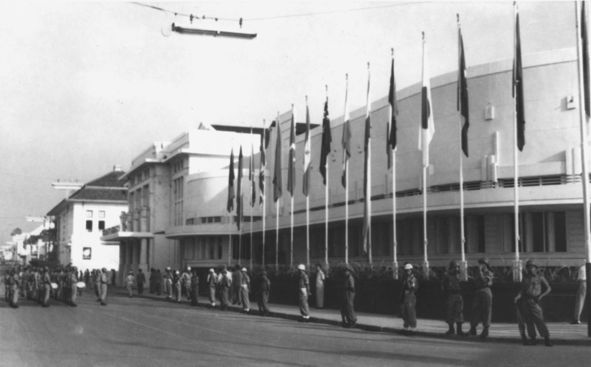 Le Gedung Merdeka lieu où se tient la conférence de Bandung
Source: Wikipedia Ron4
OCEAN ATLANTIQUE
OCEAN PACIFIQUE
Pakistan
Birmanie
Inde
OCEAN PACIFIQUE
Ceylan
Indonésie
OCEAN INDIEN
BANDUNG
HISTGEOGRAPHIE.COM
Les 5 Etats organisateurs
Les 24 Etats invités
Source: B. Droz, La décolonisation, Documentation photographique n° 8062,2008
Doc 23 Extrait du communiqué final de la conférence de Bandung (24 avril 1955)
D. Les problèmes des peuples « dépendants »
[…] La conférence s’est trouvée unanime:
Pour déclarer que le colonialisme dans toutes ses manifestations est un mal auquel il doit être mis fin rapidement.
Pour affirmer que la soumission des peuples à une domination étrangère constitue un refus de reconnaître les Droits de l’homme fondamentaux; va à l’encontre de la stipulation de la charte des Nations unies; fait obstacle au développement de la paix et de la coopération dans le monde;
Pour appuyer la cause de la liberté et de l’indépendance de ces peuples;
Pour réclamer auprès des puissances responsables l’octroi à ces peuples de l’indépendance et de la liberté. […]
G. Déclaration concernant la promotion de la paix et de la coopération dans le monde […]
Respect des Droits de l’homme fondamentaux, selon les buts et les principes énoncés par la Charte des Nations unies.
Respect de la souveraineté et de l’intégrité territoriale de toutes les nations.
Reconnaissance de l’égalité entre les races et de l’égalité entre les nations grandes et petites.
Abstention de toute intrusion ou toute interférence dans les affaires intérieures d’un autre pays […]
10.      Engagement de respecter la justice et les obligations internationales.
Quels sont les principes généraux de la conférence de Bandung?
Pourquoi la conférence de Bandung est-elle considérée comme un « un coup de tonnerre dans un ciel serein » selon l’expression de Senghor?
HISTGEOGRAPHIE.COM
Exercice maison
Lire le discours de Nasser 
du 25 juillet 1956 
sur la nationalisation de la Compagnie du canal de Suez
HISTGEOGRAPHIE.COM
HISTGEOGRAPHIE.COM
Source: www.tsr.ch
Doc 25 La demande d’un nouvel ordre économique international (NOEI) à la conférence d’Alger en 1973
«  La coopération économique internationale ne saurait prendre un essor durable que si elle repose sur la souveraineté effective et concrète des PED, sur leurs ressources naturelles et sur le principe de la maîtrise par ces pays du fonctionnement de leur économie. Il s’agit d’abord du contrôle effectif de chaque Etat sur l’exploitation de ses ressources naturelles, ce qui implique le droit à la nationalisation. La conférence a souligné la nécessité de renforcer leur capacité de résistance à l’exploitation et aux agressions économiques. […] Enfin, la conférence préconise la mise en place d’organismes communs entre pays exportateurs de matières premières de base, comme le pétrole et le cuivre. »
Houari Boumédiène, discours du 9 novembre 1973
HISTGEOGRAPHIE.COM
B) Le sous-développement
HISTGEOGRAPHIE.COM
Doc 26 Les critères du sous-développement du Tiers Monde selon le géographe Yves Lacoste
Source: Y. Lacoste, Unité et diversité du Tiers Monde, des représentations planétaires aux stratégies sur le terrain, La Découverte, 1980
HISTGEOGRAPHIE.COM